برعاية السيد عميد كلية المستقبل الجامعة المحترميقيم قسم اللغة الانجليزية وادابهاحلقة نقاشية بعنوان Discovery Learning
على قاعة قسم اللغة الانجليزية وادابها
                         تلقيها

                م.م ظفر باسم علي
What is Discovery Learning
Discovery Learning was introduced by Jerome Bruner, and is a method of Inquiry-Based Instruction. This popular theory encourages learners to build on past experiences and knowledge, use their intuition, imagination and creativity, and search for new information to discover facts, correlations and new truths. Learning does not equal absorbing what was said or read, but actively seeking for answers and solutions.
The 5 Principles of Discovery Learning Model
The Discovery Learning Model integrates the following 5 principles:
Principle 1: Problem Solving.Principle 2: Learner Management.Principle 3: Integrating and Connecting.Principle 4: Information Analysis and Interpretation.Principle 5: Failure and Feedback.
The Discovery Learning Model TechniquesThe discovery learning educational sessions should be well-designed, highly experiential and interactive. Instructors should use stories, games, visual aids and other attention-grabbing techniques that will build curiosity and interest, and lead learners in new ways of thinking, acting and reflecting.The techniques utilized in Discovery Learning can vary, but the goal is always the same, and that is the learners to reach the end result on their own. By exploring and manipulating situations, struggling with questions and controversies, or by performing experiments, learners are more likely to remember concepts and newly acquired knowledge.
However, as all models, it has also few drawbacks that can be summarized as follows:
1- It needs a solid framework, because the endless wandering and seeking for answers might be confusing. 2- It shouldn’t be used as a main instruction method, because it has limitations in practice and might produce inadequate education.
3-Instructors need to be well prepared and anticipate the questions they may receive, and be able to provide the right answers or guidelines.
4-At a certain level, it rejects the idea that there are significant skills and knowledge that all learners should need to learn.
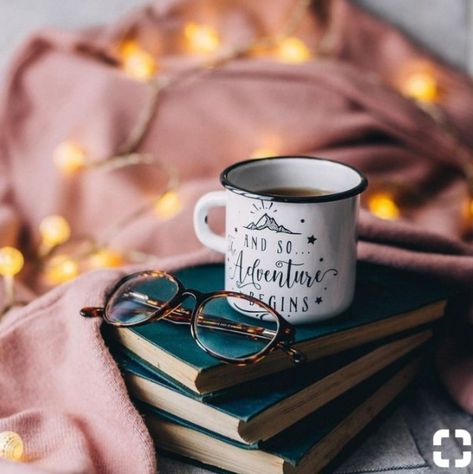 Thank you
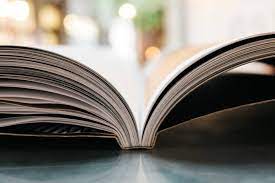